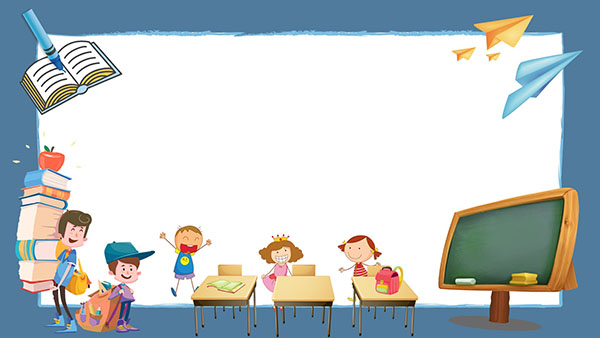 UBND QUẬN LONG BIÊN
TRƯỜNG MẦM NON BAN MAI XANH
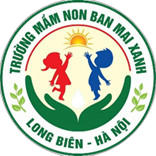 Kỹ năng: Phòng tránh tai nạn bỏng từ đồ dùng gia đình
Độ tuổi: 3-4 tuổi
LỚP MẪU GIÁO BÉ C3
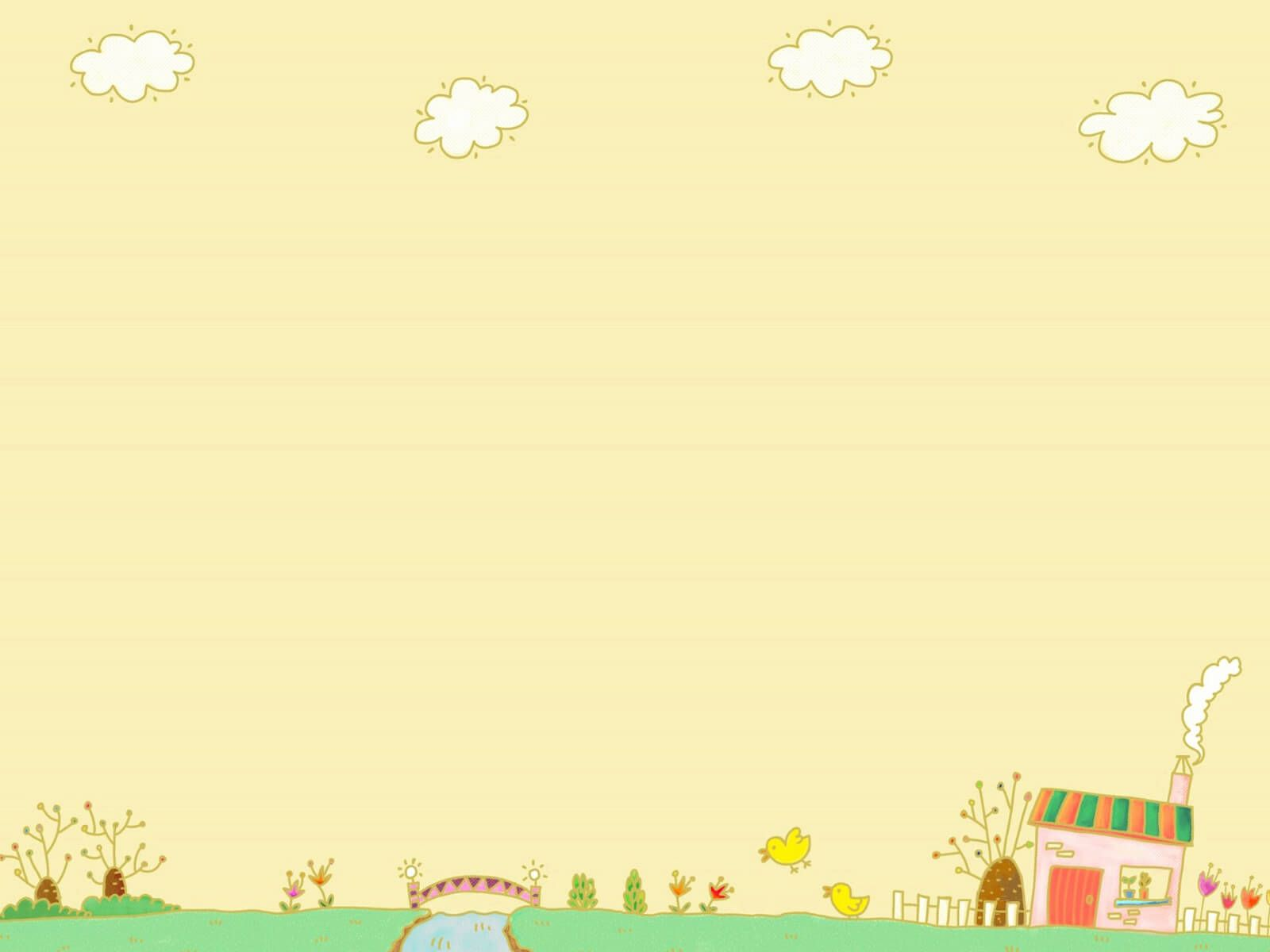 Chương trình
Ở NHÀ CHỦ NHẬT
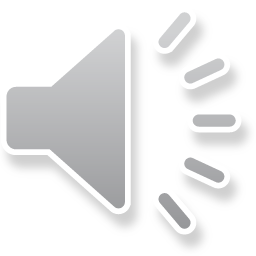 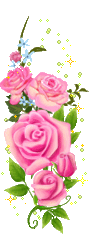 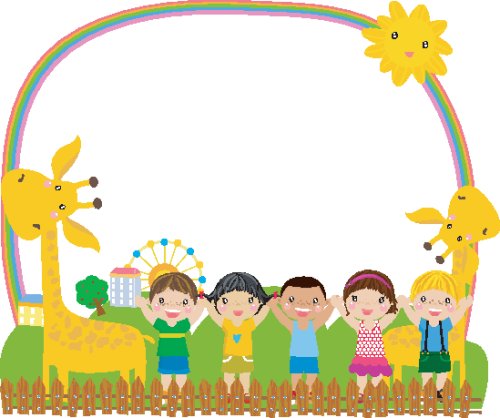 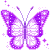 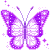 Gia đình tài năng
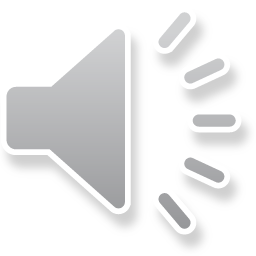 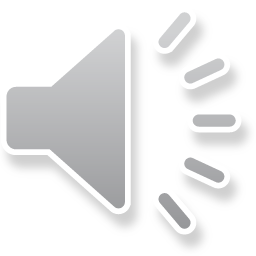 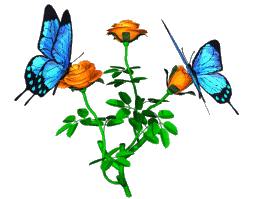 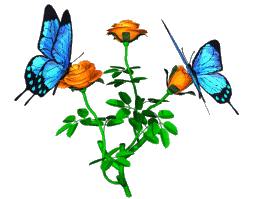 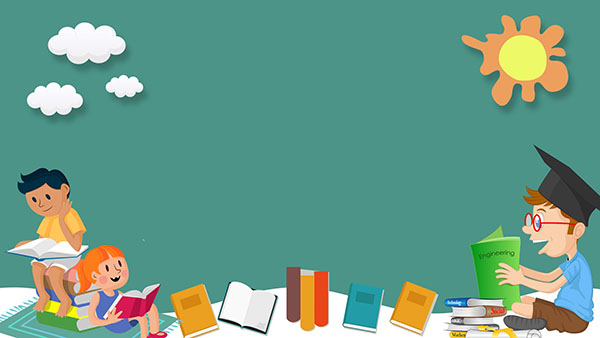 KHÁM PHÁ
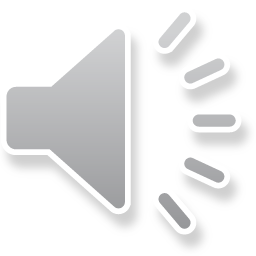 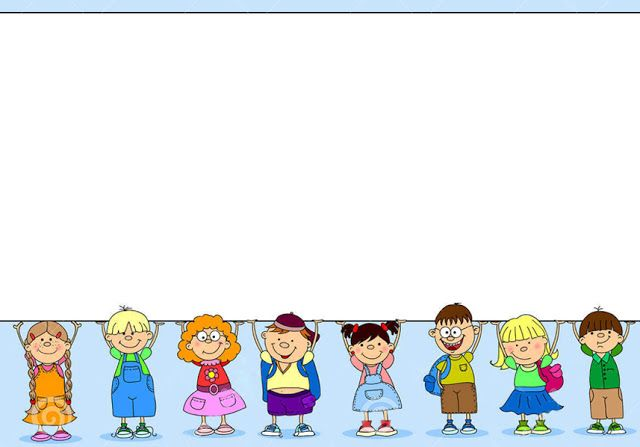 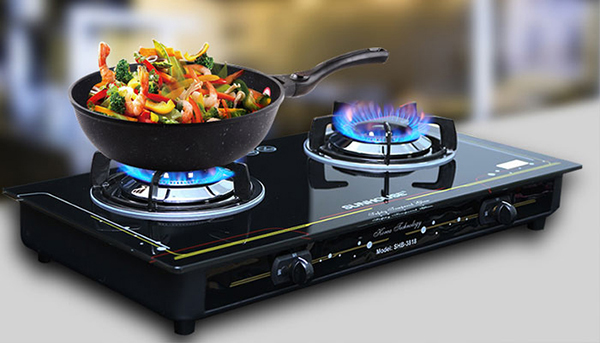 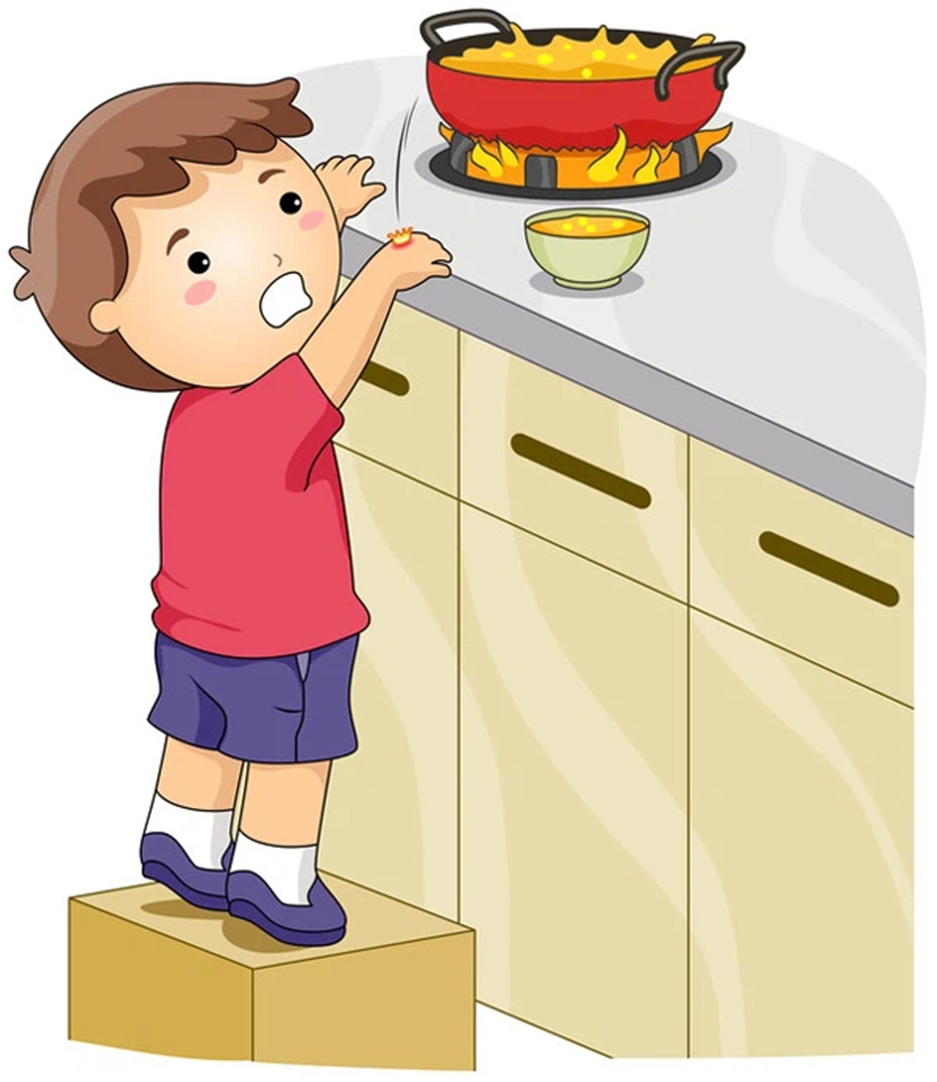 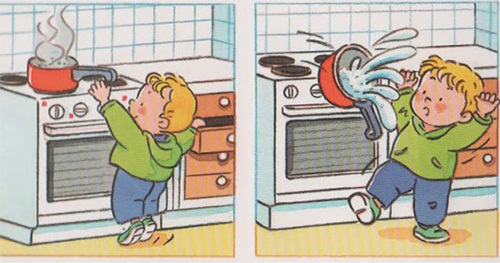 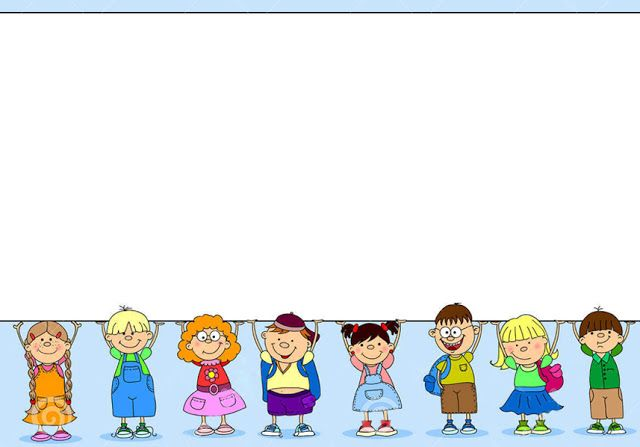 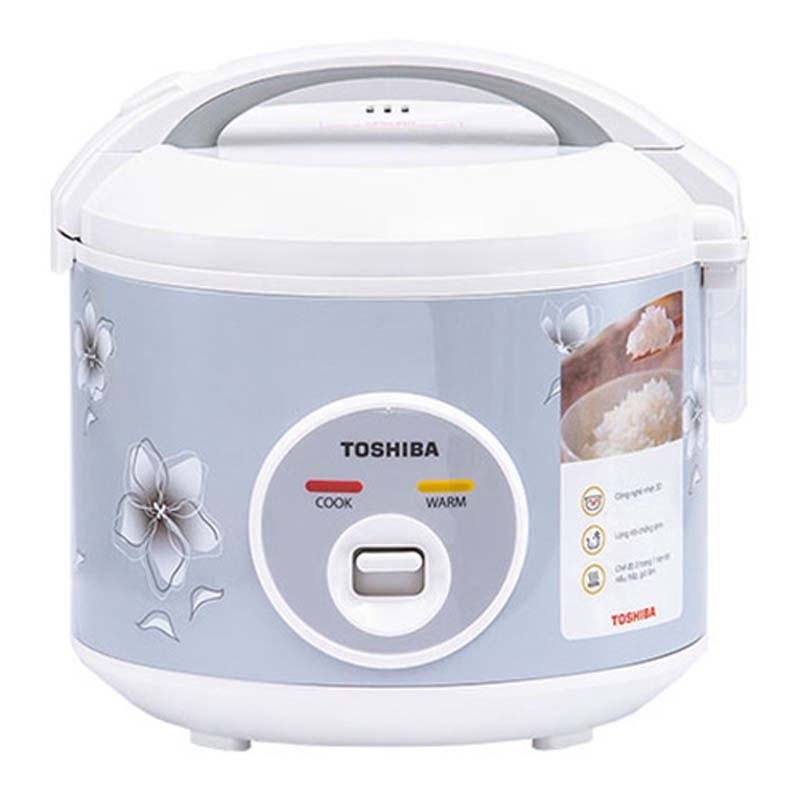 Nồi cơm điện
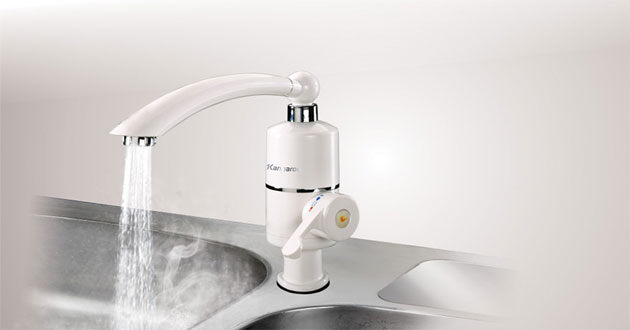 Vòi nước nóng, lạnh
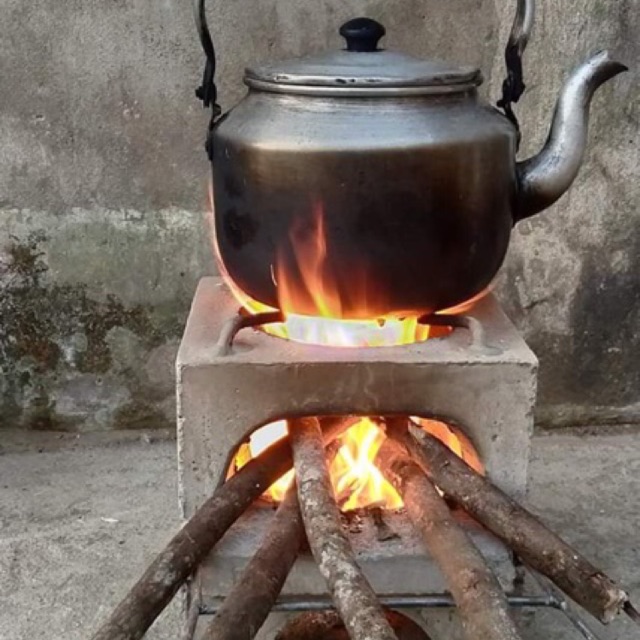 Bếp củi
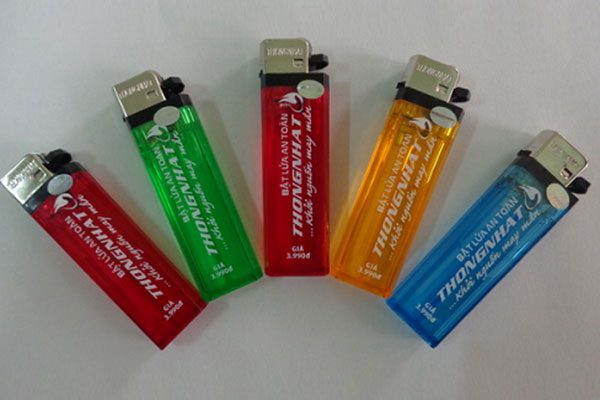 Bật lửa
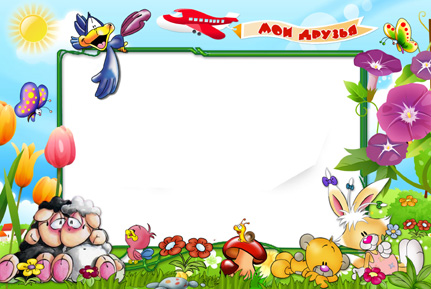 CHUNG SỨC
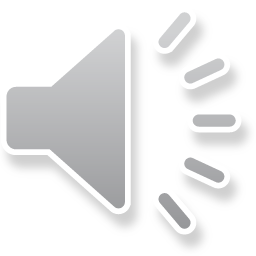 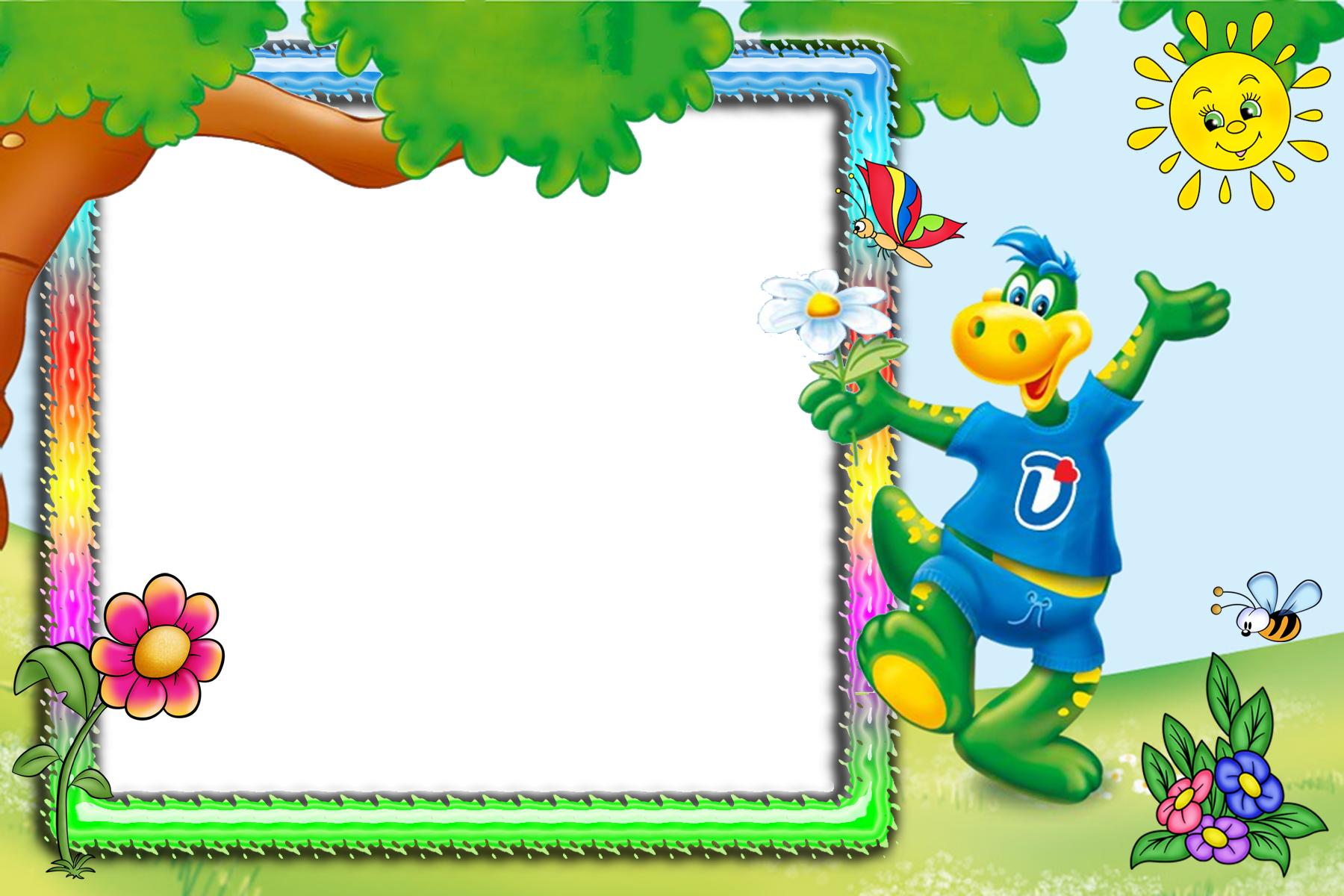 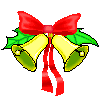 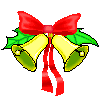 TRÒ CHƠI
Đội nào nhanh nhất
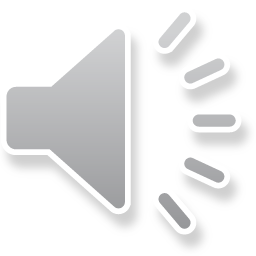 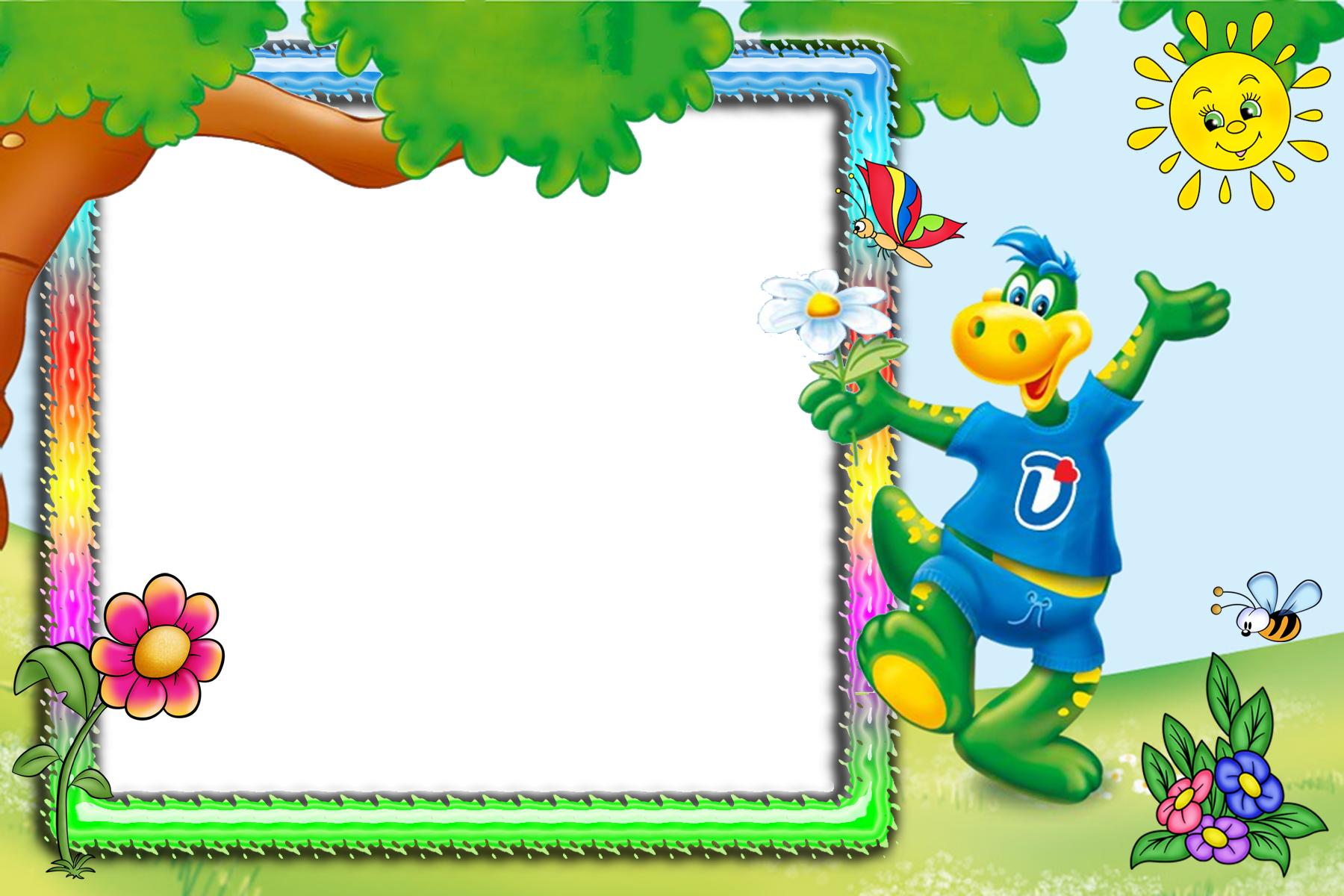 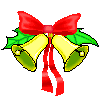 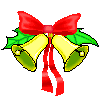 TRÒ CHƠI
Đội nào chọn đúng
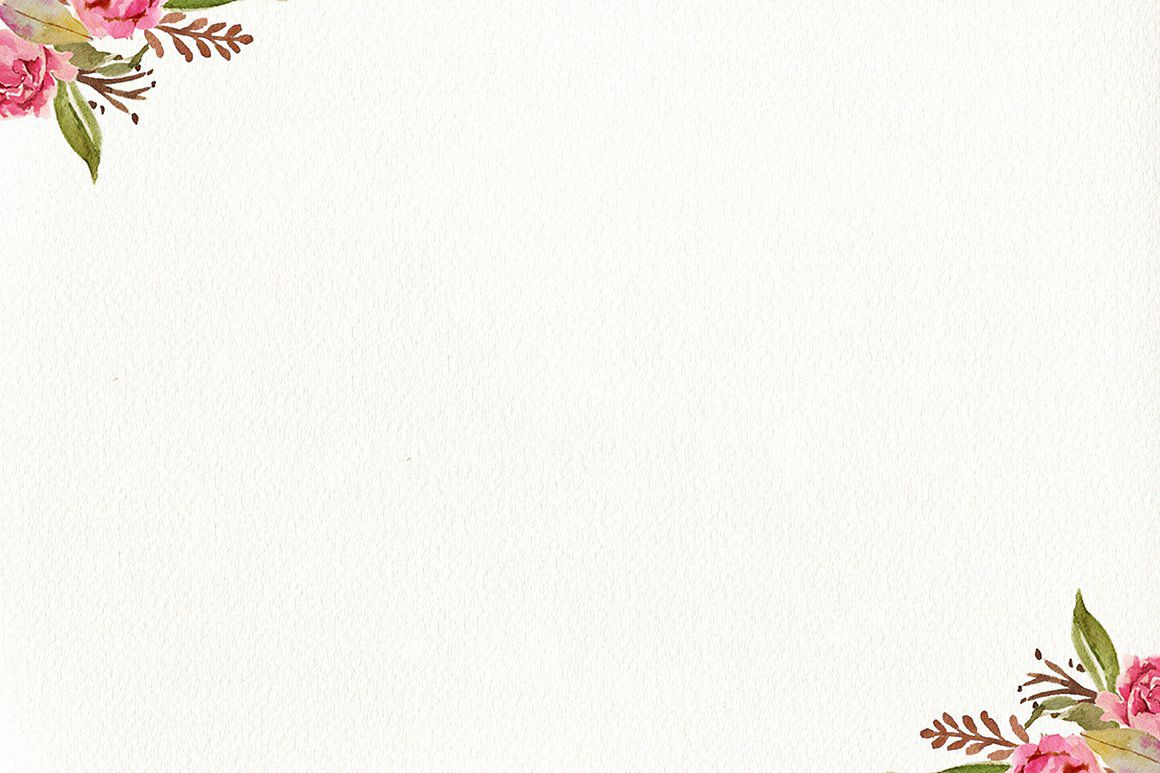 Hết 
giờ
3
5
2
1
4
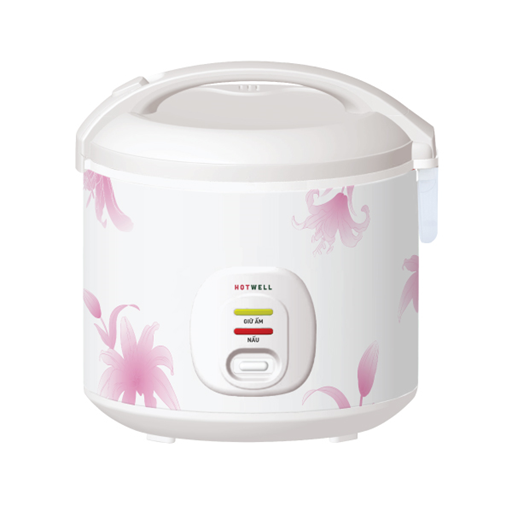 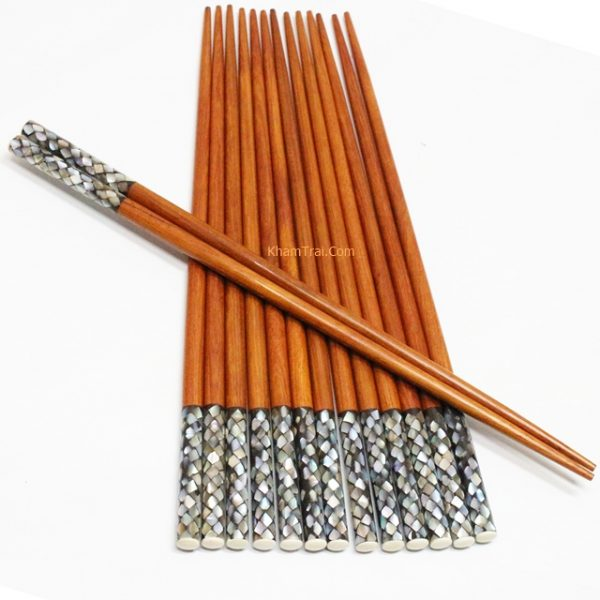 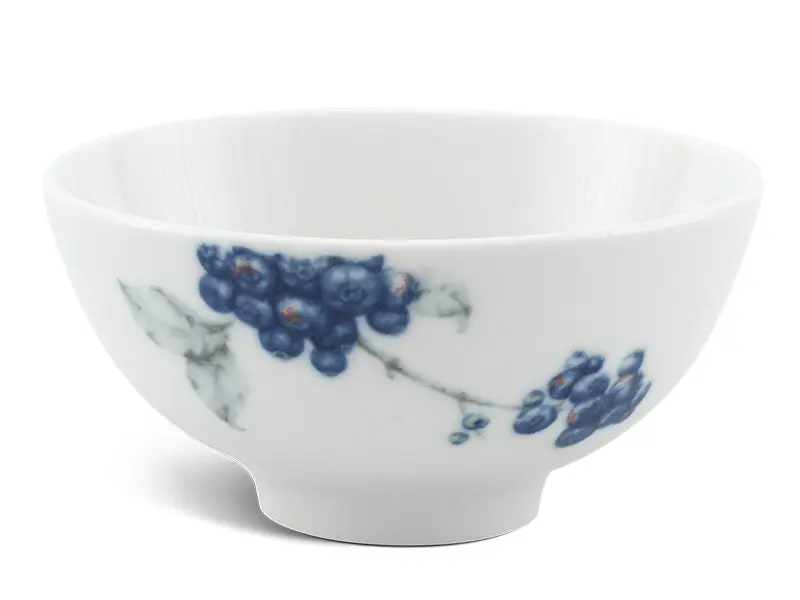 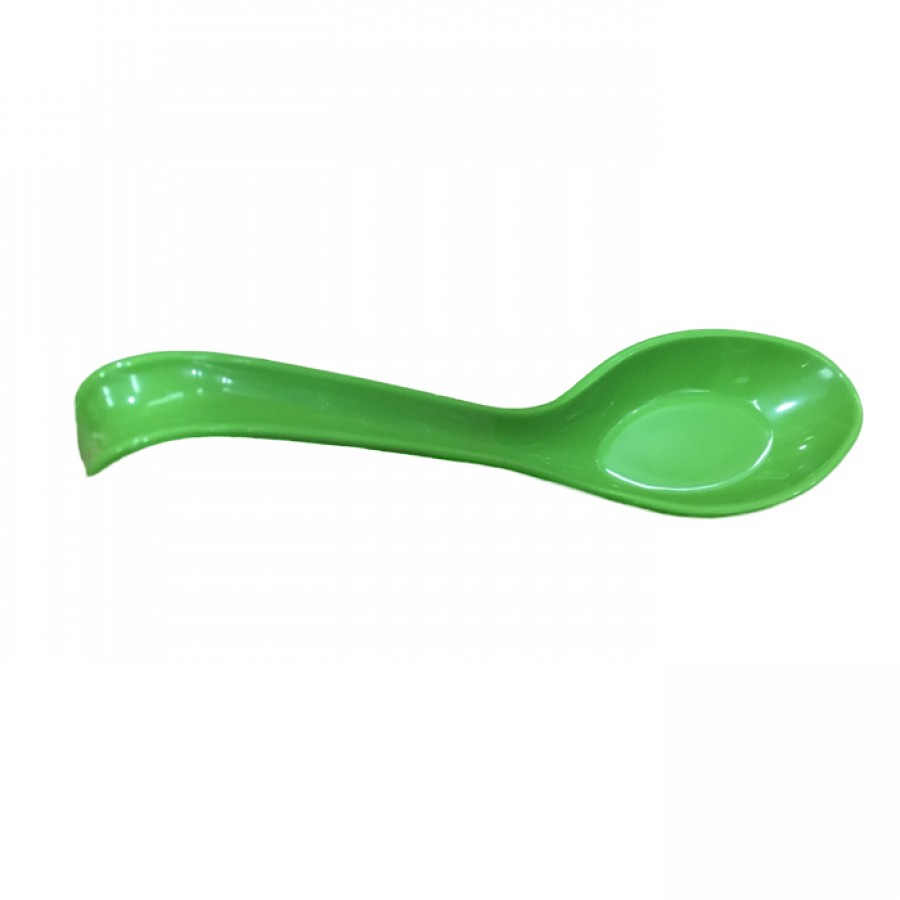 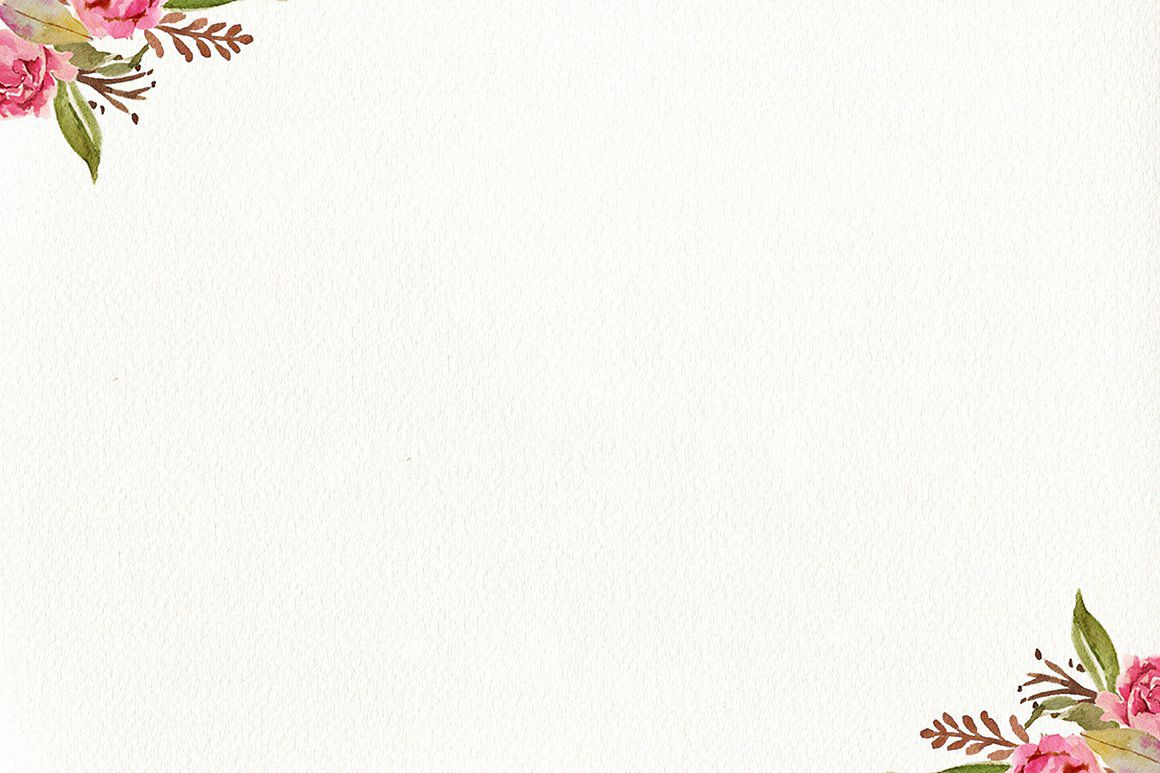 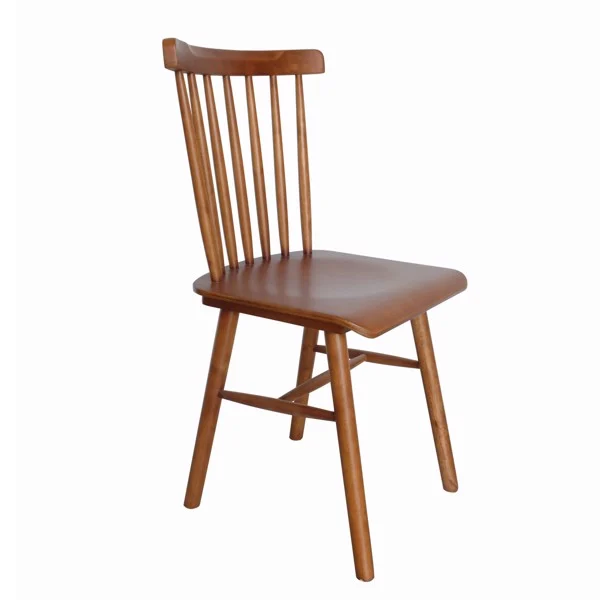 5
4
3
2
1
Hết giờ
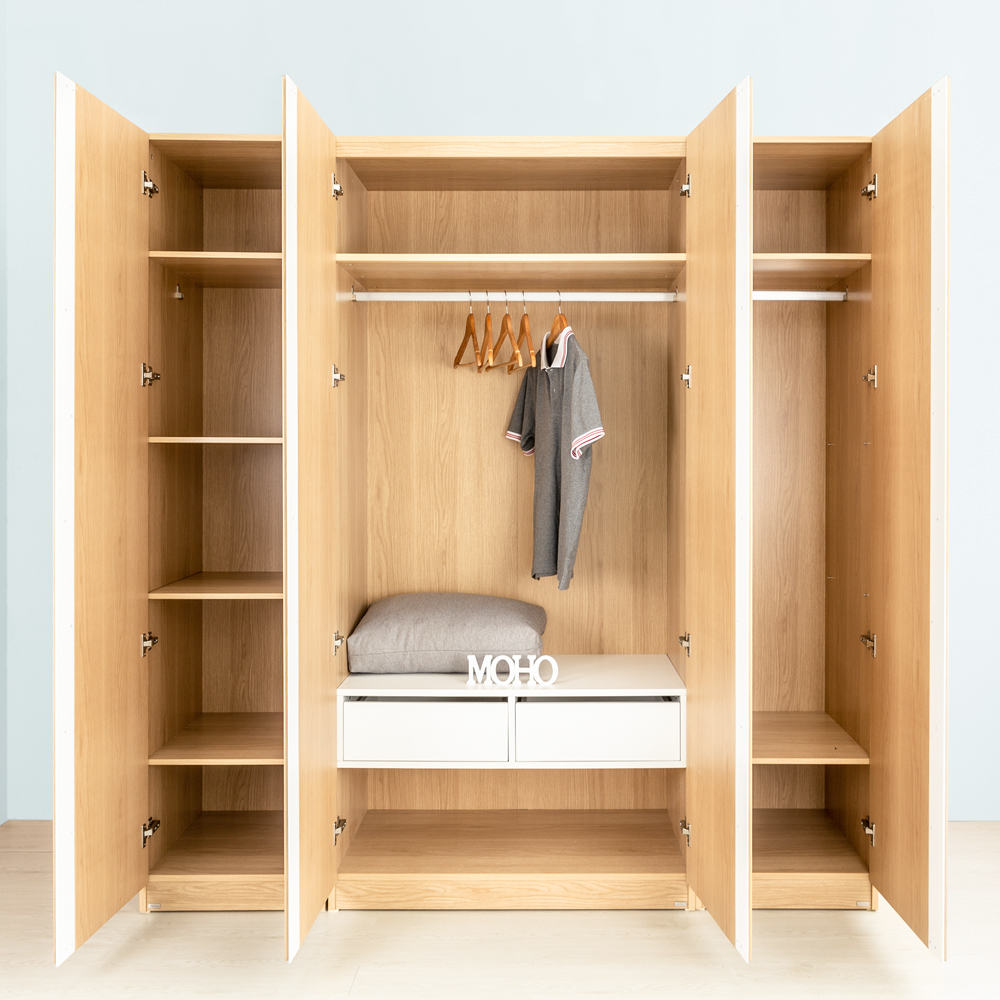 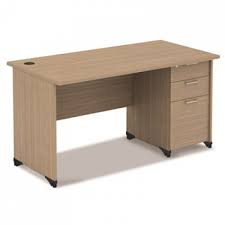 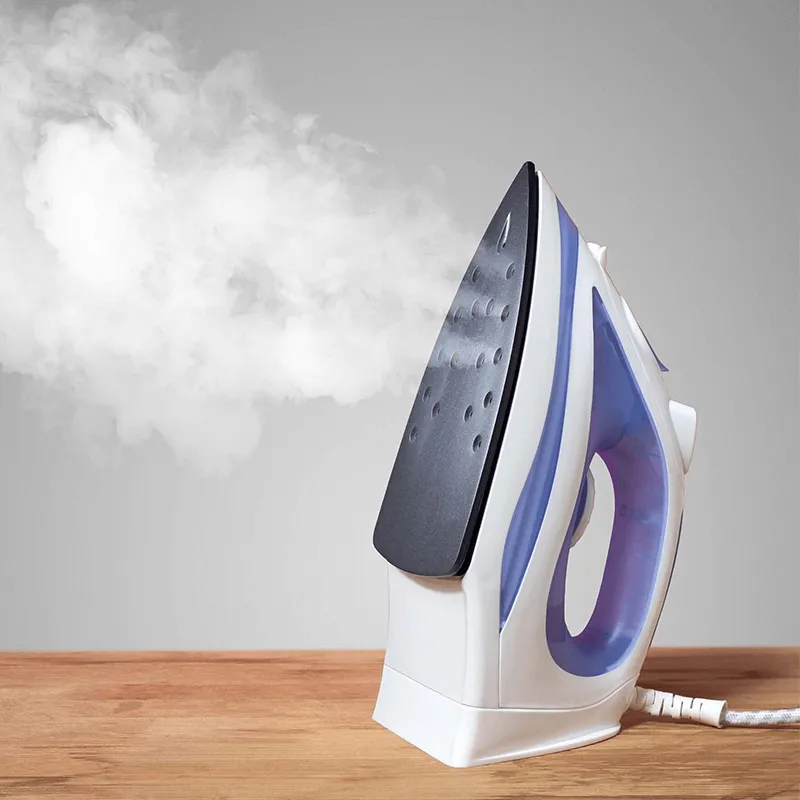 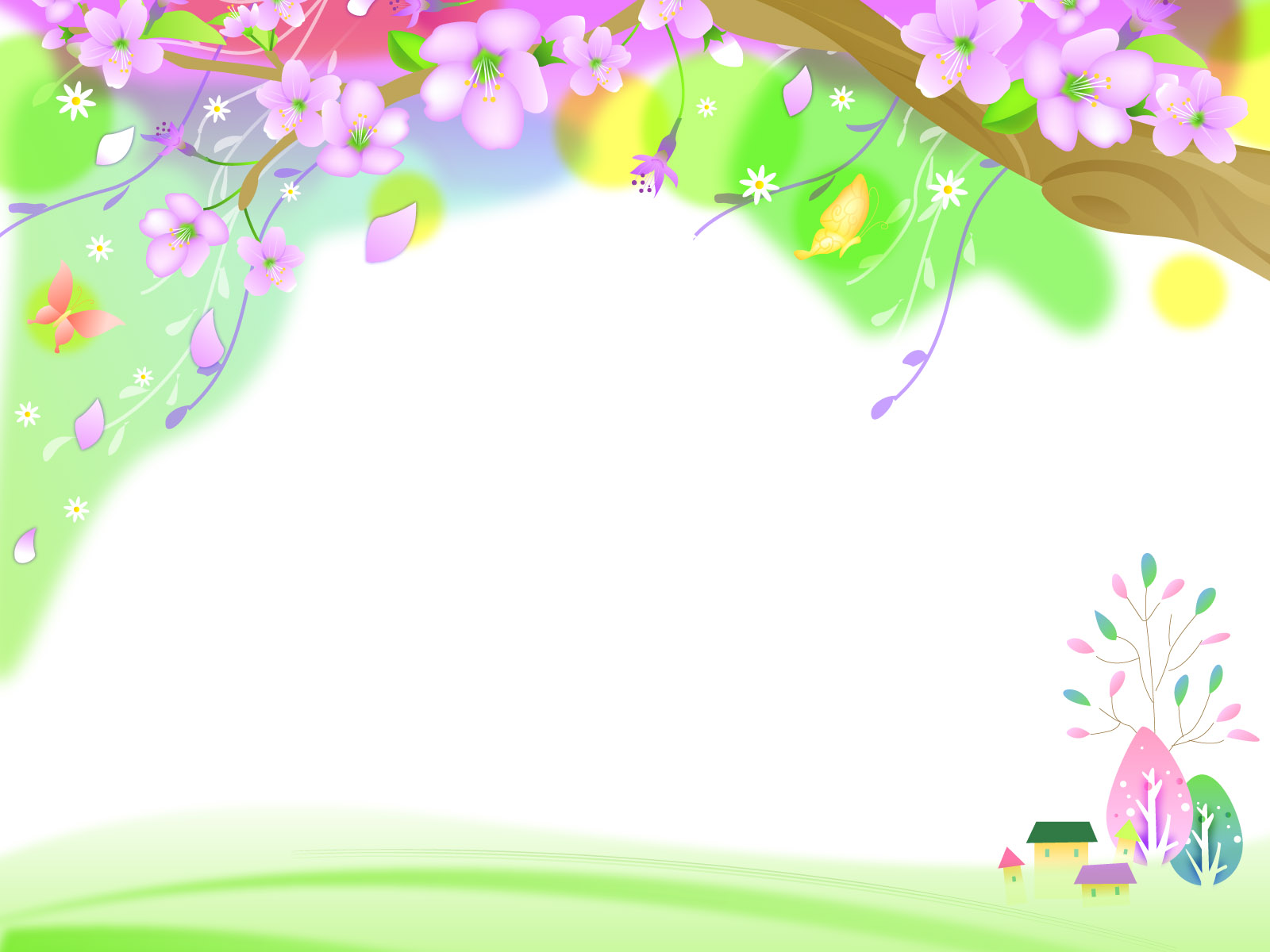 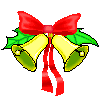 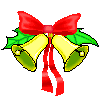 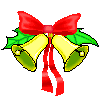 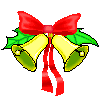 Chào tạm biệt các bé
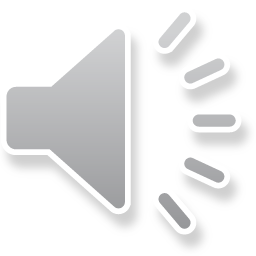